T.C.BANDIRMA ONYEDİ EYLÜL ÜNİVERSİTESİ BANDIRMA MESLEK YÜKSEKOKULU
Yüksekokulumuz 1992 yılında Balıkesir üniversitesi bünyesinde kurulmuş ve 2015-2016 akademik yılında itibaren Bandırma Onyedi Eylül Üniversitesi bünyesinde eğitim öğretim faaliyetlerine devam etmektedir. Yüksek okulumuzda  toplam 6 programda eğitim verilmektedir.  Bu programlar;
Dış Ticaret (I. ve II. Öğretim)
Et ve Ürünleri Teknolojisi (I.Öğretim)
Gıda Teknolojisi (I. ve II. Öğretim)
İşletme Yönetimi (I. ve II. Öğretim)
Muhasebe ve Vergi Uygulamaları (I. ve II. Öğretim)
Gemi İnşaatı (I. ve II. Öğretim)
Yüksekokulumuz 2016-2017 Akademik Yılında I.Öğretim Programlarında 958, İkinci Öğretim Programlarında 700 olmak üzere 1658 öğrenci ile yarısı kapalı alan olmak üzere 11.000 metrekarelik bir alanda 15 sınıf, 3 labaratuvar ve 1 atölyede eğitim öğretime devam etmektedir.
Okulumuzun genel görünümü
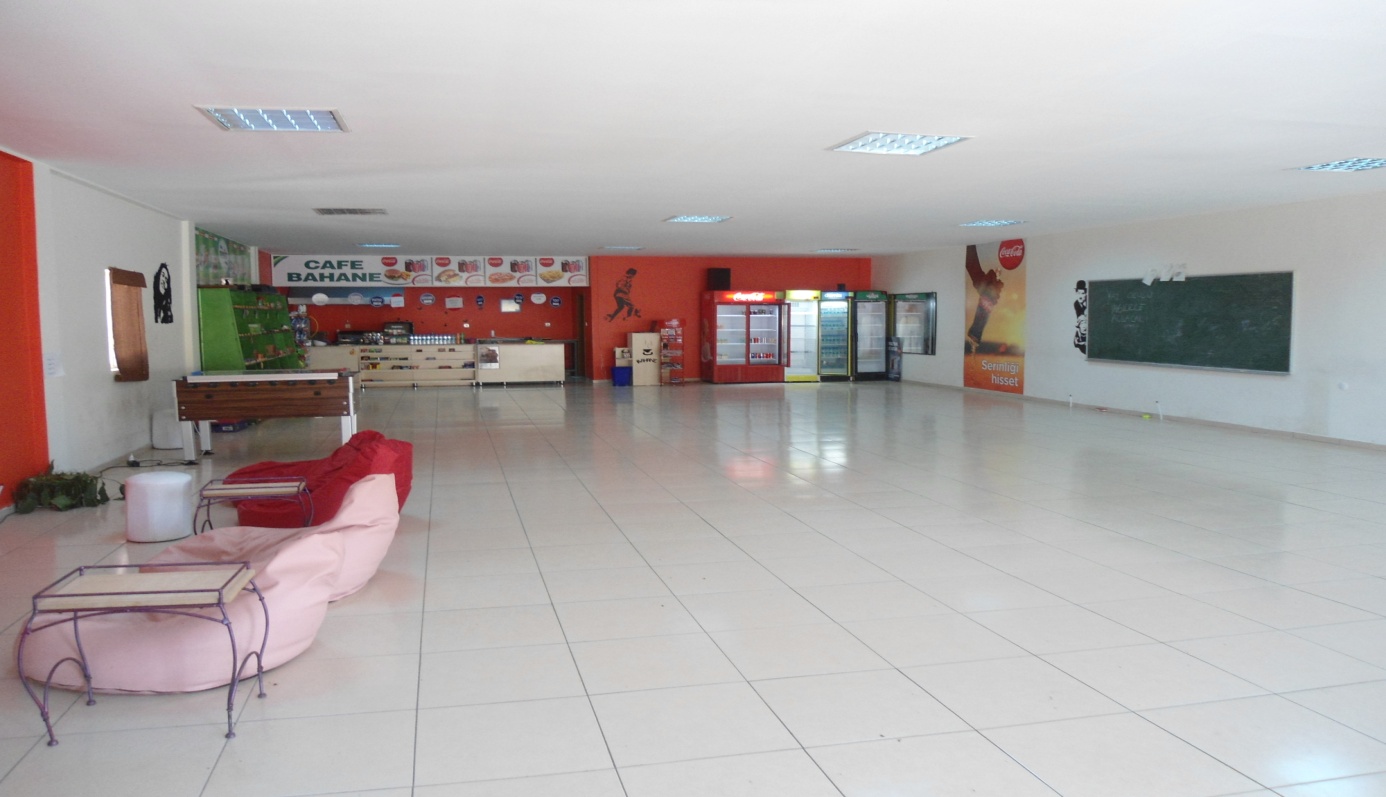 YÜKSEKOKULUMUZUN PERSONEL YEMEKHANESİ
YÜKSEKOKULUMUZ EĞİTİM GEMİSİ
Bölümümüzde Eğitim-Öğretim
Bölümümüz xxxxxxx yılında öğrenci alımına başlamış ve mevcutta birinci öğretimde xxxx ve ikinci öğretimde xxxx öğrenci eğitim öğretim hayatına devam etmektedir.
Bu yıl bölümüzün I. öğretim programına xxx ve II. öğretim programına xxx öğrenci kayıt yaptırmıştır. Programımız kontenjan sayılarını tam doldurmuştur.
Bölüm başkanı ve danışman
Bölüm başkanımız;
Xxx 

Bölüm hocalarımız;
Xxx
Xxx
Xxx
Xxx 

Danışman;
Xxx
Bölümümüzde Eğitim-Öğretim
Bölümümüzde eğitim ve öğretim hazırlanmış olan ders planlarına göre yapılmaktadır. 2016-2017 akademik yılında eğitime başlayan öğrencilerimiz için hazırlanmış ders planı;
Bölüm başkanları tarafından ders planları tablo olarak eklenecektir. Dış ticaret bölümü örnek olarak eklenmiştir.
Seçmeli dersler
Seçmeli dersler bölümümüzde 1. sınıf güz döneminde x, 1. sınıf bahar döneminde x, 2. sınıf güz döneminde x ve 2. sınıf bahar döneminde x tane seçmeli ders almak zorundasınız.
Bölümümüzde Eğitim-Öğretim
Mezun olan öğrencilerimiz Xxxxxxxxxxxxxxxxxxxxx ünvanını alırlar. 
Azami öğretim süremiz 4 yıldır. Azami eğitim süresini aşan öğrencilerimiz üniversitemizin ön lisans ve lisans eğitim–öğretim ve sınav yönetmeliğine 12 maddesine uyarınca gerekli uygulamalar yapılır.
Bölümümüzde Eğitim-Öğretim
Mezun olan öğrencilerin genel yeterlilikleri
Xxx 
Xxx
Xxx
Xxx
Xxx
Xxx
Not: Bu sayfa örnek olarak verilmiştir. Yeterlilikler bölümü için tek sayfa yetmeyebilir.
Bölüm başkanları sayfayı kopyalıyarak çoğaltabilirler
Bölümümüzde Eğitim-Öğretim
Mezun olan öğrencilerimizin iş alanları;
Xxx
Xxx
Xxx
Xxx
Xxx
Xxx
Xxx
xxx
Okulumuzda Sınav Sistemi
Bir vize ve bir final olarak iki sınav yapılır.
Öğrenci bilgi sistemine notlar girilir. Sistem bu notlardan Vizenin %40’ı ve Finalin %60’ı alarak öğrencinin ortalamasını hesaplar. 
Ders öğretim elemanının ders planlarına göre vize sınavının yüzdelik diliminden ödev, proje veya uygulama notu olarak bölebilir. Bu notlarda sisteme girilir.
Sistem notlarınızı bağıl sisteme göre hesaplar ve harf notuna dönüştürür. Bağıl sistem tek ders ve bazı bütünleme sınavlarında geçerli değildir. Bütünleme sınavına 10 öğrenciden daha az öğrenci girerse bağıl hesaplama değil mutlak değerlendirme sistemindeki not aralıklarına göre harf notu alırsınız 
Bir dersi geçebilmek için vize ve final ortalamasının en az 45 ve final sınav notunun en az 50 olması gerekmektedir.
Okulumuzda Sınav Sistemi
Yıl sonunda üniversite senetosunun alacağı karara göre bütünleme sınavları olabilir. Fakat bu mecburiyet değildir. Öğrencilerimizin bütünleme sınavına kalmadan geçmesi bölüm hocaları olarak teminnimizdir. 
Bütünleme sınav not hesapları dönem sınav not hesaplarına gibi hesaplanmamaktadır. 
Rapor alınması durumunda rapor sadece vize (arasınav) sınavında geçerlidir. Öğrencinin sınav günü raporlu olması durumunda raporun işleme konulması ile o gün yapılan tüm sınavları iptal olur. Öğrenci raporunu rapor tarihden sonra 5 iş günü içerisinde teslim etmesi gerekir. Gecikme durumunda rapor işlemi alınmaz.
Harf notu nedir ve nasıl hesaplanır.
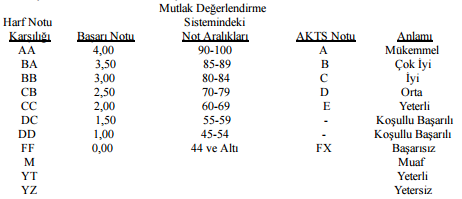 Sınavın uygulanması
Sınav takvimi web sitesinde ilan edilmektedir.
Sınavlar ilan edildiği tarih ve saatte ilan edilen sınıfta yapılır. 
Sınav süresinde sınav salonunda bir gözetmen bulunur. Gözetmen sınavın kurallar içerisinde yapılmasını sağlar. Salonda tek sorumlu gözetmendir.
Sınavda imza karşılığı yoklama alınır.
Sınavın uygulanması
Sınav salonundan ilk 10 dakika çıkış yasaktır. Geç kalmanız durumunda sadece ilk 10 dakika sınava girebilirsiniz. Bu süreden sonra sınava hiçbir şekilde giremezsiniz. Lütfen sınav salonunda görevlendirilmiş gözetmene bu konuda ısrarcı olmayınız. 
Sınavın oturma düzenini sınav gözetmeni düzenler.
Cep telefonlarının kapalı olması gerekmektedir. Cep telefonunu çıkartan öğrenciye kopya işlemi yapılır.
Her türlü alış veriş kesinlikle yasaktır.
Sıraların altlarında, yanınızda bulunacak lütfen hiçbir şey bulundurmayın. Yanınızda bulunanları askılara asabilir yada hoca masasına bırakabilirsiniz. Bulunanlardan sorumlu olacağınızı unutmayın
Gözetmen her türlü uyarıyı yapabilir veya yasal işlem uygulayabilir.
Sınav notlarının açıklanması
Öğretim elemanı OBS’den notlarınızı ilan edecektir. Notlarınızı OBS sistemi üzerinden takip ediniz. Notunuzda bir hata olduğunu düşünüyorsanız okul öğrenci işlerindeki matbu evrakı doldurarak notunuza yasal süre (sınav sonucu ilanını izleyen 3 iş günü) içerisinde itiraz etme hakkınız vardır.
Mezuniyet şartları
Mezun olabilmeniz için 
Toplamda 120 ECTS’lik zorunlu ve seçmeli ders almanız, 
Okula giriş yılınıza göre bölüm ders planınızda almanız gereken zorunlu ve seçmeli tüm dersleri en az ile vermeniz, DD
Genel not ortalamanızın en az 2.0 olması,
Stajınızı başarı ile tamamlamanız gerekmektedir.
	( Tüm dersleri DD ile geçemezsiniz. DD sadece şartlı geçme notudur ve bir dersi DD ile geçmeniz için ortalamanızın en az 1.80 olması gerekir. DD notunuzu çok olması durumunda not ortalamanız 2.00 barajını geçemeyebilir. Bu durumda mezun olamayabilirsiniz)
Akademik takvim nedir ?
Okulumuzla ilgili tüm önemli tarihler (kayıt işlemleri, ders seçimi, ders onayları vb.) bu takvimde belirtilmektedir.
Derslerin başlangıç tarihi yine bu takvimde yer almaktadır.
Akademik takvimde belirtilen zamanlarda yapılmayan işlemlerden öğrenci mesuldür.
Tarihi geçen işlemler için ısrarcı olunmamalıdır.
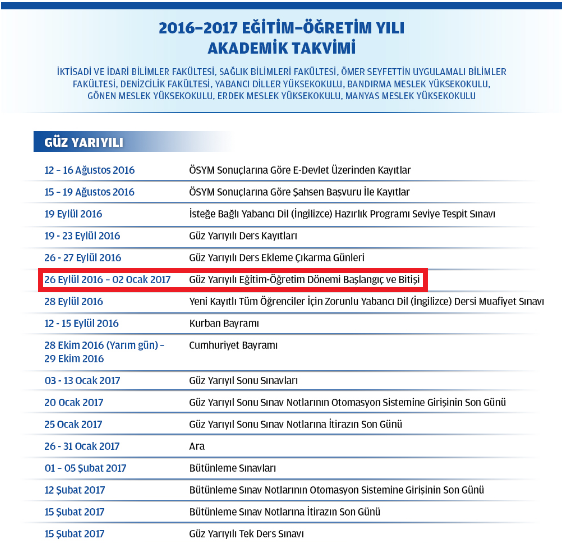 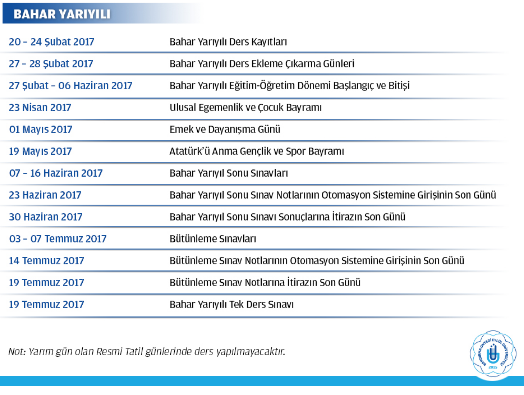 Dönem başlarında ders seçim işlemi
Okulumuza ilk kayıt dönemlerinde bizler tarafından yapılmış olan ders seçiminiz ikinci dönemin başında sizin tarafınızdan yapılacak olup daha sonraki yıllarda ders seçimi sizin sorumluluğunuzdadır. Ders seçimini OBS’den yapıp danışmanınızın onayına göndermeniz gerekmektedir. 
Ders seçimlerinde ders planınıza bakarak yönetmeliğin izin verdiği kredi esasları dikkate alınır. Lütfen obs ve web sitelerinden ders planlarınıza bakınız. Örnek ders planı bir sonraki sayfadadır.
Dönem başlarında ders seçim işlemi
Ders seçiminde dikkat edilmesi gereken en önemli husus genel not ortalamanıza bağlı alabileceğiniz kredidir.
Eğer not ortalamanız 1.80’nin üzerinde ise 30 1.80’nin altında ise 24 kredi alabilirsiniz. 
Alttan dersleriniz var ve not ortalamanız 1.80’nin altında ise 24 kredi sizin hem alttan hem de normal dönem derslerinizi almanıza yetmeyebilir. Özellikle yüksek kredilik derslerden kalmış ve alttan alacaksanız bu sizin için problem olabilir. Lütfen not ortalamanızı yüksek olması için çalışınız.
Dönem başlarında ders seçim işlemi
DERS SEÇİMLERİNİZE DİKKAT EDİNİZ. HATALI DERS SEÇİMİNDEN ÖĞRENCİ MESULDÜR. HATALARI EN AZA İNDİRMEK İÇİN DANIŞMANINIZLA OBS ÜZERİNDEN TEMASA GEÇİNİZ. DANIŞMAN ONAYI YAPILMAMIŞ DERS SEÇİMİ GEÇERSİZ SAYILIR 
Öğrenci geçmiş olduğu dersi not yükseltmek amacıyla tekrar alamaz. Sadece bütün dersleri başarıyla geçtiği halde genel not ortalaması 2.0’nin altında ise geçmiş olduğu dersi not ortalaması yükseltmek için alabilir.
Dönem başlarında ders seçim işlemi
İkinci öğretim öğrencileri harç yatırmak zorundalar. Harçlar bu sene için 385 TL olarak belirlenmiştir.
Birinci öğretimde olsanız okulunuzu uzatmanız durumunda harç yatırmak zorundasınız. Bu ücret bu yıl için 95 Türk lirasıdır.
OBS nedir? Ders seçimi nasıl yapılır
OBS öğrenci bilgi sistemidir ve öğrenci işlerinden alınacak kulllanıcı adı ve şifre ile öğrenciliğiniz süresinde sizin her türlü ihtiyacınıza cevap verecek veri ve bilgi sistemidir. 
OBS’ye üniversitemiz web sitesinden girebilirsiniz.
Yeni kayıt yaptıran öğrencilerimizin OBS 
   Kullanıcı Adı:  Öğrenci Numarası 
   Şifreleri:  T.C. Kimlik Numarasının ilk beş hanesidir.
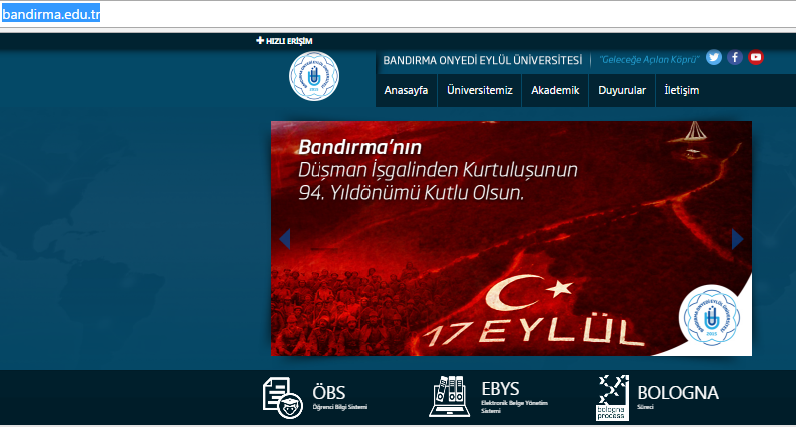 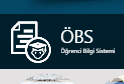 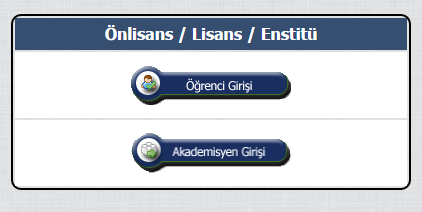 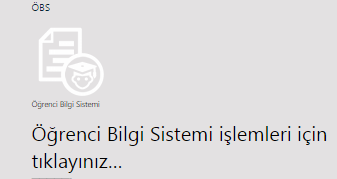 OBS’den ders seçimi ile ilgili bir video anlatımı web sitemizde mevcuttur. İzlemenizi tavsiye ederiz. 
http://bandirma.edu.tr/wp-content/uploads/2015/08/ogrenci_ders_kayit.swf
Ders seçiminden sonra danışmanınız ders seçiminizi onaylamalıdır. Danışmanınıza, obs sistemi üzerinden mesaj göndererek ulaşabilirsiniz. Lütfen danışmanlarınız ile iletişimi sadece obs üzerinden yapınız.
Bazı derslerden muaf olmak
Kayıt yaptıran öğrencilerimiz, ders başlangıç tarihi ile 10 gün içerisinde daha önce öğrenim gördüğü yükseköğrenim kurumlarında aldığı ve başarılı olduğu dersler için muaf olmak isteği ile ilgili gerekli evraklar ile  okulumuza başvurabilirler. 
Gecikme halinde başvuru kabul edilmez.
Muafiyet tanınan dersler tekrar alınamaz. 
Okulumuzda sınav yapılarak muaf olunabilen derslerde (örneğim yabancıl dil dersi) öğrencinin en az CC notu alması gerekmektedir.
Problemlerde ?
Ders seçimleri ile ilgili oluşabilecek her türlü problemde ilk ulaşmanız gereken öğretim elemanı danışmanınızdır. Ulaşamazsanız okulumuzun öğrenci işlerine ulaşabilirsiniz. Problemin çözülememesi halinde bölüm başkanına, yine çözülemez ise okul idaresine ulaşabilirsiniz.
Derslere Devam Mecburiyeti
Derslerde yoklama imza karşılığı alınır
Sadece devamsızlıktan kalmadan alttan aldığınız derslerde devam mecburiyeti yoktur.
Devamsızlık hakkı toplam ders saatinin %30’udur.
Örneğin haftalık 3 saat olan bir derste dönemde 42 saat ders yapılır. 42 saatin %30’u 12.6 saat yapar. Yada 14 haftalık akademik dönemde 14 haftanın %30’u 4.2 haftadır. Öğretim elemanı devamsızlıkları sisteme girer ve mevcut yönetmelik gereği devamsızlıktan sizi bırakabilir. 
Devam koşulları için ders öğretim elemanı ile görüşebilirsiniz.
Disiplin uygulamaları
Disiplin suçlarından YÖK ÖĞRENCİ DİSİPLİN YÖNETMELİĞİ uygulanır.
Sıklıkla karşılaşılan disiplin suçları genellikle kopya çekmek veya teşebbüs etmektir. Kopya çekme işlemi sonucu alacağınız ceza geleceğinizi etkileyeceği gibi aynı zamanda okulunuzu uzatmanıza sebep olur. Ayrıca bu suç memuriyet gibi devlet kurumlarına yapılan iş başvurularında karşınıza çıkar.
Örneğin bir dönemin vize haftasında (7. hafta) kopyadan yakalandınız ve 9. hafta size 2 aylık uzaklaştırma cezası tebliğ edildi. Bu durumda derslerinizde devamsızlıktan kalır ve finallere giremezsiniz. Bu olay sizin en az 2 dönem okul uzatmanıza sebep olabilir.
Duyuru ve iletişim kanalları
Okulumun web sitesinden duyuruları takip ediniz.
Okulumuz içerisindeki giriş kapılarına asılan ilanları mutlaka okuyunuz.
Obs mesaj bölümünden danışmanlarınız ve ders hocalarınız ile iletişimi geçebilirsiniz.
Okulumuzla ilgili tüm duyurular (ders programları, sınav programları, akademik takvim vb.) okul web sitesinde yer almaktadır. 
Eğitim ve öğretim yönetmeliğimizi obs’den yada okulumuzdan temin edebilirsiniz.
Örgün öğretimde aynı anda iki üniversite ??
Aynı anda iki myo’da kayıtlı olamazsınız. Fakat bir myo’da kayıtlıysanız bir fakülteye kayıt yaptırabilir yada açıköğretim okuyabilirsiniz. Bu durumda birinci öğretim olsanız da ikinci olarak kayıt yaptırdığınız birime harç ödersiniz . Bu harç bu yıl için 95 Türk lirasıdır.
Öğrenci toplulukları ve faaliyetleri
Okulumuzda mevcut durumda kurulu öğrenci topluluğu bulunmamaktadır. Topluluk kurulması ve faaliyetler için temasa geçebilirsiniz.
Topluluklar olmasa da okulumuz bünyesinde sıklıkla teknik geziler yapılmaktadır. Bu tür faaliyetler için bölüm başkanlarınız ve ders hocalarınız ile temasa geçebilirisiniz.
DİNLEDİĞİNİZ İÇİN TEŞEKKÜR EDERİZ.